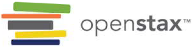 CHEMISTRY 2e
Chapter 7 CHEMICAL BONDING AND MOLECULAR GEOMETRY
PowerPoint Image Slideshow
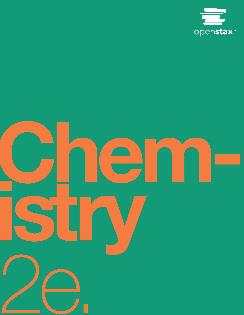 Chapter Outline
7.1 Ionic Bonding
7.2 Covalent Bonding
7.3 Lewis Symbols and Structures
7.4 Formal Charges and Resonance
7.5 Strengths of Ionic and Covalent Bonds
7.6 Molecular Structure and Polarity
Figure 7.1
Nicknamed “buckyballs,” buckminsterfullerene molecules (C60) contain only carbon atoms. Here they are shown in a ball-and-stick model (left). These molecules have single and double carbon-carbon bonds arranged to form a geometric framework of hexagons and pentagons, similar to the pattern on a soccer ball (center). This unconventional molecular structure is named after architect R. Buckminster Fuller, whose innovative designs combined simple geometric shapes to create large, strong structures such as this weather radar dome near Tucson, Arizona (right). (credit middle: modification of work by “Petey21”/Wikimedia Commons; credit right: modification of work by Bill Morrow)
Learning Objectives
7.1 Ionic Bonding
Explain the formation of cations, anions, and ionic compounds
Predict the charge of common metallic and nonmetallic elements, and write their electron configurations
Figure 7.2
(a) Sodium is a soft metal that must be stored in mineral oil to prevent reaction with air or water. (b) Chlorine is a pale yellow-green gas. (c) When combined, they form white crystals of sodium chloride (table salt). (credit a: modification of work by “Jurii”/Wikimedia Commons)
Figure 7.3
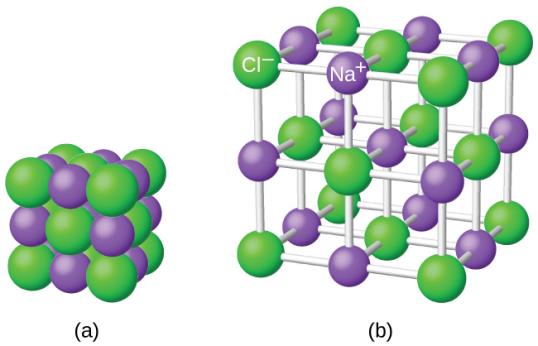 The atoms in sodium chloride (common table salt) are arranged to (a) maximize opposite charges interacting. The smaller spheres represent sodium ions, the larger ones represent chloride ions. In the expanded view (b), the geometry can be seen more clearly. Note that each ion is “bonded” to all of the surrounding ions—six in this case.
Learning Objectives
7.2 Covalent Bonding
Describe the formation of covalent bonds
Define electronegativity and assess the polarity of covalent bonds
Figure 7.4
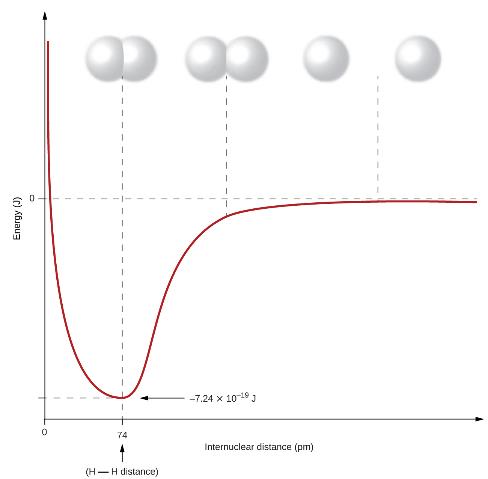 The potential energy of two separate hydrogen atoms (right) decreases as they approach each other, and the single electrons on each atom are shared to form a covalent bond. The bond length is the internuclear distance at which the lowest potential energy is achieved.
Figure 7.5
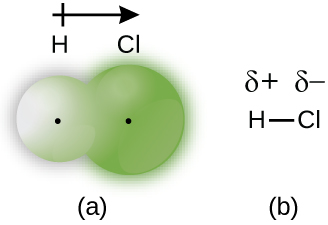 (a) The distribution of electron density in the HCl molecule is uneven. The electron density is greater around the chlorine nucleus. The small, black dots indicate the location of the hydrogen and chlorine nuclei in the molecule. (b) Symbols δ+ and δ– indicate the polarity of the H–Cl bond.
Figure 7.6
The electronegativity values derived by Pauling follow predictable periodic trends with the higher electronegativities toward the upper right of the periodic table.
Figure 7.7
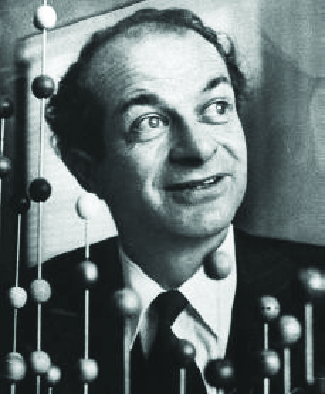 Linus Pauling (1901–1994) made many important contributions to the field of chemistry. He was also a prominent activist, publicizing issues related to health and nuclear weapons.
Figure 7.8
As the electronegativity difference increases between two atoms, the bond becomes more ionic.
Learning Objectives
7.3 Lewis Symbols and Structures
Write Lewis symbols for neutral atoms and ions
Draw Lewis structures depicting the bonding in simple molecules
Figure 7.9
Lewis symbols illustrating the number of valence electrons for each element in the third period of the periodic table.
UNFIGURE 7.1
UNFIGURE 7.2
Figure 7.10
Cations are formed when atoms lose electrons, represented by fewer Lewis dots, whereas anions are formed by atoms gaining electrons. The total number of electrons does not change.
UNFIGURE 7.3
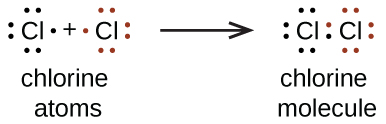 UNFIGURE 7.4
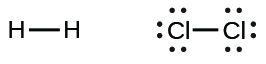 UNFIGURE 7.5
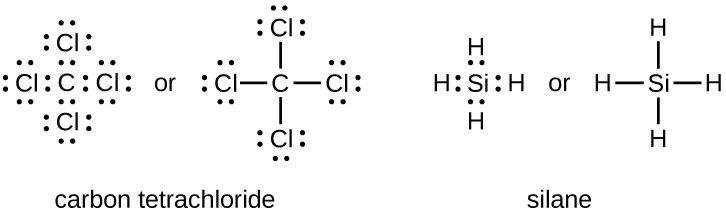 UNFIGURE 7.6
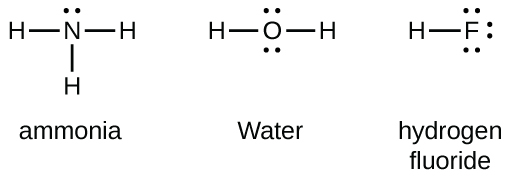 UNFIGURE 7.7
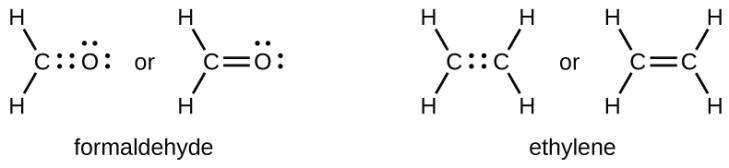 UNFIGURE 7.8
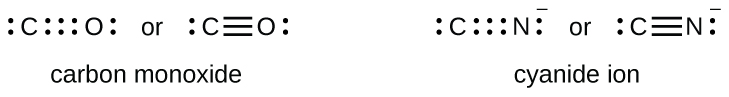 UNFIGURE 7.9
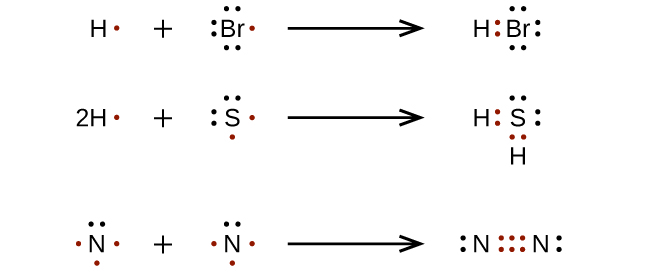 UNFIGURE 7.10
UNFIGURE 7.11
UNFIGURE 7.12
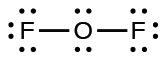 UNFIGURE 7.13
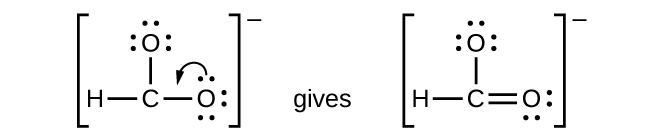 UNFIGURE 7.14
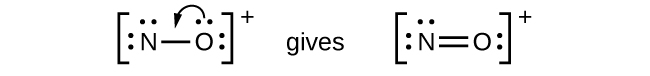 UNFIGURE 7.15
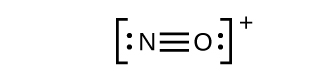 Example 7.4
Example 7.4
Example 7.4
Example 7.4
Example 7.4
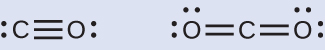 Figure 7.11
Richard Smalley (1943–2005), a professor of physics, chemistry, and astronomy at Rice University, was one of the leading advocates for fullerene chemistry. Upon his death in 2005, the US Senate honored him as the “Father of Nanotechnology.” (credit: United States Department of Energy)
UNFIGURE 7.16
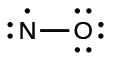 UNFIGURE 7.17
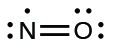 UNFIGURE 7.18
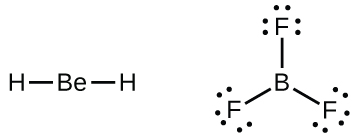 UNFIGURE 7.19
Figure 7.12
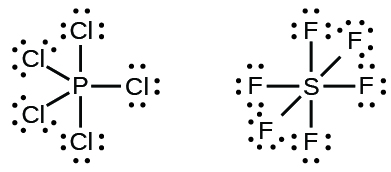 In PCl5, the central atom phosphorus shares five pairs of electrons. In SF6, sulfur shares six pairs of electrons.
UNFIGURE 7.20
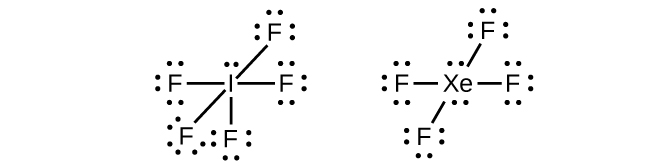 Example 7.5
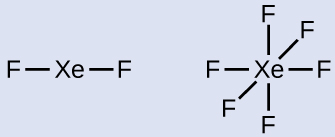 Example 7.5
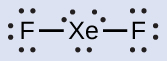 Example 7.5
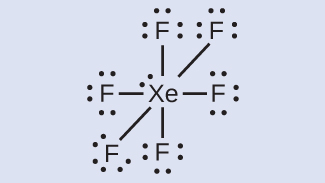 Example 7.5
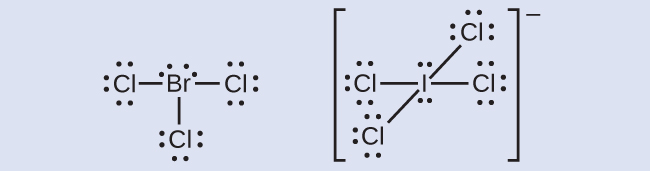 Learning Objectives
7.4 Formal Charges and Resonance
Compute formal charges for atoms in any Lewis structure
Use formal charges to identify the most reasonable Lewis structure for a given molecule
Explain the concept of resonance and draw Lewis structures representing resonance forms for a given molecule
Example 7.6
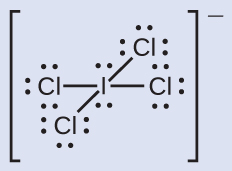 Example 7.6
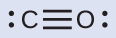 Example 7.7
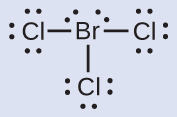 Example 7.7
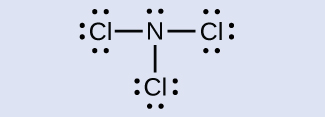 UNFIGURE 7.21
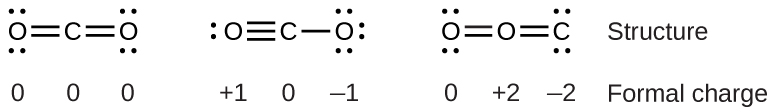 UNFIGURE 7.22
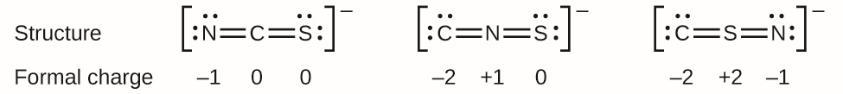 Example 7.8
Example 7.8
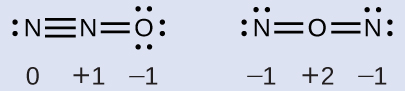 Example 7.8
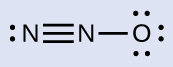 Example 7.8
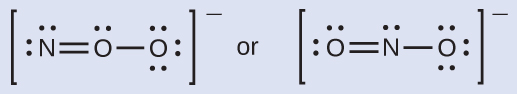 UNFIGURE 7.23
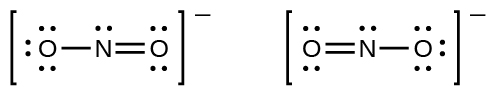 UNFIGURE 7.24
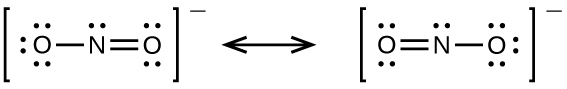 UNFIGURE 7.25
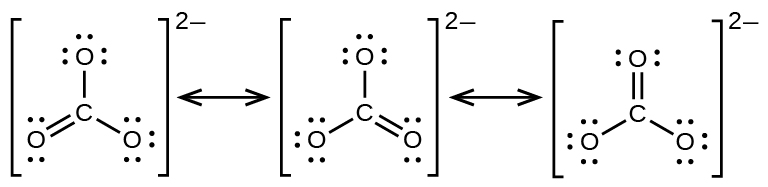 Learning Objectives
7.5 Strengths of Ionic and Covalent Bonds
Describe the energetics of covalent and ionic bond formation and breakage
Use the Born-Haber cycle to compute lattice energies for ionic compounds
Use average covalent bond energies to estimate enthalpies of reaction
UNFIGURE 7.26
Example 7.9
Example 7.9
Figure 7.13
The Born-Haber cycle shows the relative energies of each step involved in the formation of an ionic solid from the necessary elements in their reference states.
Learning Objectives
7.6 Molecular Structure and Polarity
Predict the structures of small molecules using valence shell electron pair repulsion (VSEPR) theory
Explain the concepts of polar covalent bonds and molecular polarity
Assess the polarity of a molecule based on its bonding and structure
Figure 7.14
Bond distances (lengths) and angles are shown for the formaldehyde molecule, H2CO.
Figure 7.15
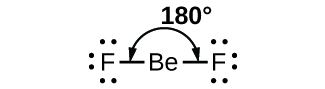 The BeF2 molecule adopts a linear structure in which the two bonds are as far apart as possible, on opposite sides of the Be atom.
Figure 7.16
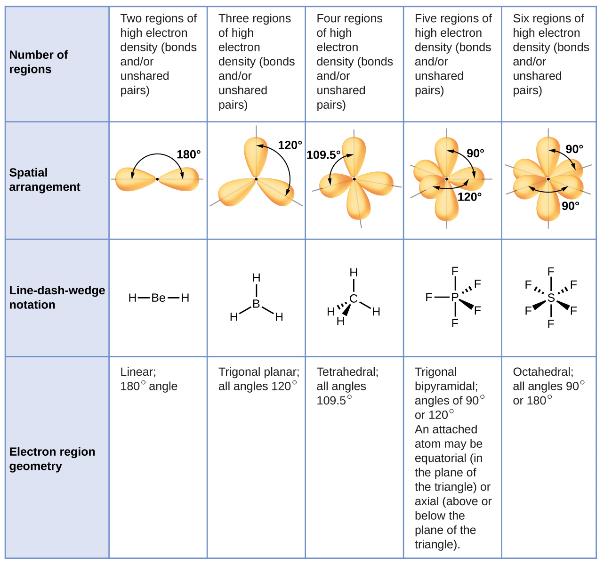 The basic electron-pair geometries predicted by VSEPR theory maximize the space around any region of electron density (bonds or lone pairs).
Figure 7.17
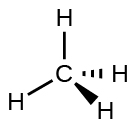 The molecular structure of the methane molecule, CH4, is shown with a tetrahedral arrangement of the hydrogen atoms. VSEPR structures like this one are often drawn using the wedge and dash notation, in which solid lines represent bonds in the plane of the page, solid wedges represent bonds coming up out of the plane, and dashed lines represent bonds going down into the plane.
Figure 7.18
(a) The electron-pair geometry for the ammonia molecule is tetrahedral with one lone pair and three single bonds. (b) The trigonal pyramidal molecular structure is determined from the electron-pair geometry. (c) The actual bond angles deviate slightly from the idealized angles because the lone pair takes up a larger region of space than do the single bonds, causing the HNH angle to be slightly smaller than 109.5°.
Figure 7.19
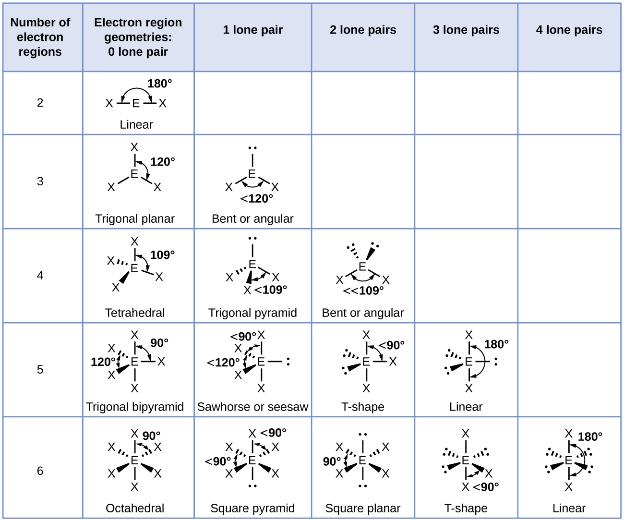 The molecular structures are identical to the electron-pair geometries when there are no lone pairs present (first column). For a particular number of electron pairs (row), the molecular structures for one or more lone pairs are determined based on modifications of the corresponding electron-pair geometry.
Figure 7.20
(a) In a trigonal bipyramid, the two axial positions are located directly across from one another, whereas the three equatorial positions are located in a triangular arrangement. (b–d) The two lone pairs (red lines) in ClF3 have several possible arrangements, but the T-shaped molecular structure (b) is the one actually observed, consistent with the larger lone pairs both occupying equatorial positions.
Example 7.11
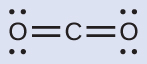 Example 7.11
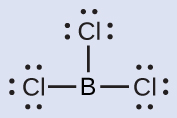 Figure 7.21
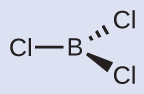 Example 7.12
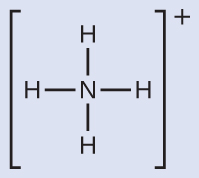 Figure 7.22
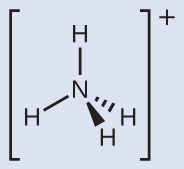 The ammonium ion displays a tetrahedral electron-pair geometry as well as a tetrahedral molecular structure.
Example 7.13
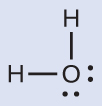 Figure 7.23
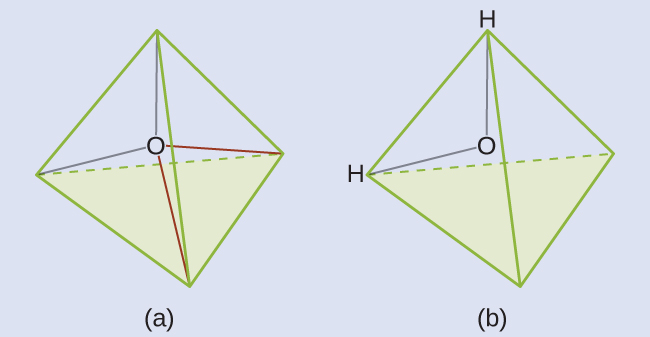 (a) H2O has four regions of electron density around the central atom, so it has a tetrahedral electron-pair geometry. (b) Two of the electron regions are lone pairs, so the molecular structure is bent.
Example 7.14
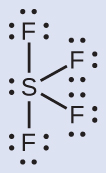 Figure 7.24
(a) SF4 has a trigonal bipyramidal arrangement of the five regions of electron density. (b) One of the regions is a lone pair, which results in a seesaw-shaped molecular structure.
Example 7.15
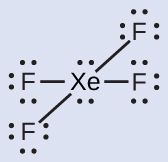 Figure 7.25
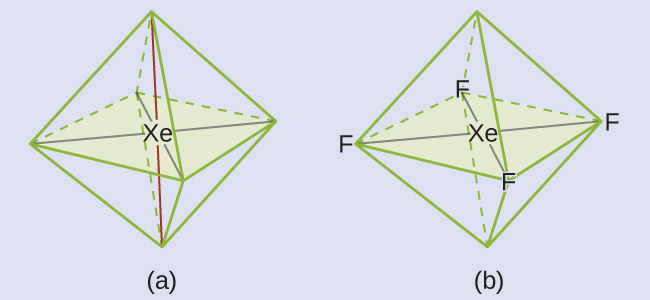 (a) XeF4 adopts an octahedral arrangement with two lone pairs (red lines) and four bonds in the electron-pair geometry. (b) The molecular structure is square planar with the lone pairs directly across from one another.
Example 7.16
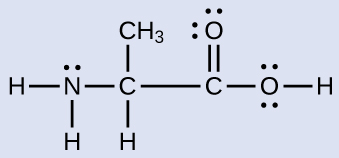 Example 7.16
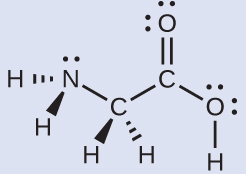 Example 7.16
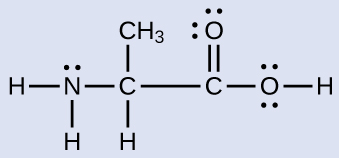 Figure 7.26
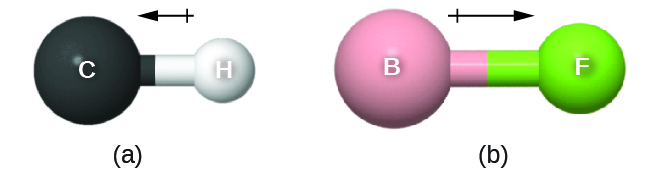 (a) There is a small difference in electronegativity between C and H, represented as a short vector. (b) The electronegativity difference between B and F is much larger, so the vector representing the bond moment is much longer.
Figure 7.27
The overall dipole moment of a molecule depends on the individual bond dipole moments and how they are arranged. (a) Each CO bond has a bond dipole moment, but they point in opposite directions so that the net CO2 molecule is nonpolar. (b) In contrast, water is polar because the OH bond moments do not cancel out.
UNFIGURE 7.27
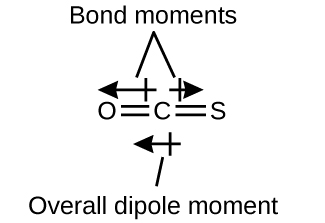 UNFIGURE 7.28
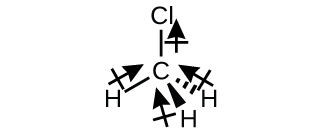 UNFIGURE 7.29
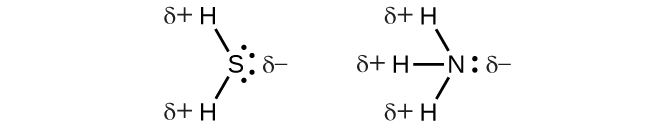 Figure 7.28
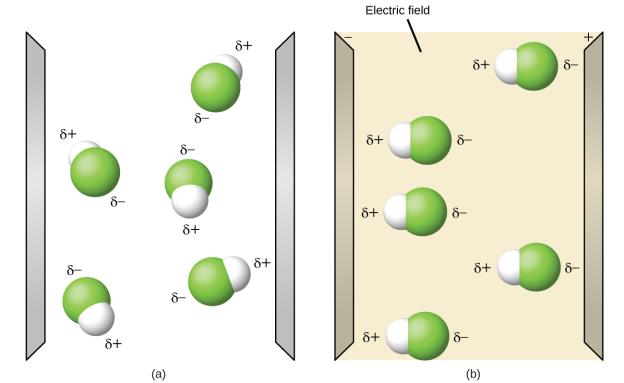 (a) Molecules are always randomly distributed in the liquid state in the absence of an electric field. (b) When an electric field is applied, polar molecules like HF will align to the dipoles with the field direction.
Exercise 26a
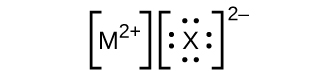 Exercise 26b
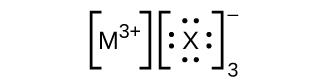 Exercise 26c
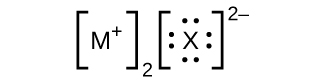 Exercise 26d
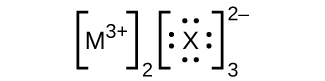 Exercise 39a
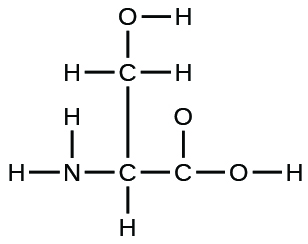 Exercise 39b
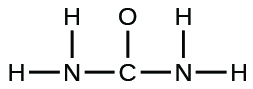 Exercise 39c
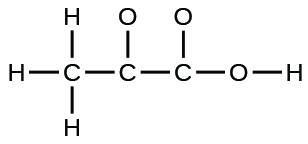 Exercise 39d
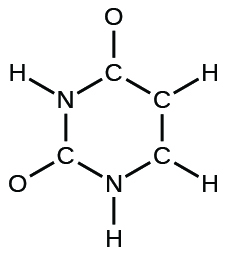 Exercise 39e
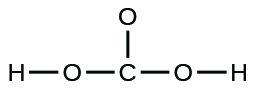 Exercise 44d
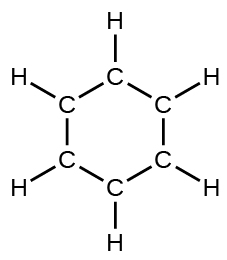 Exercise 44e
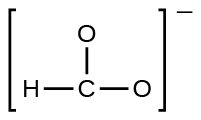 Exercise 45d
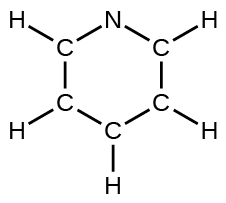 Exercise 45e
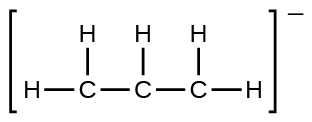 Exercise 48
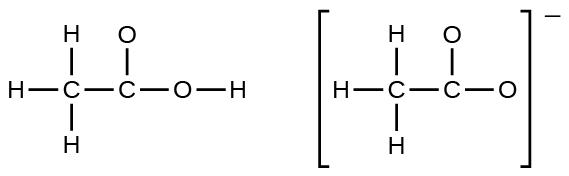 Exercise 62
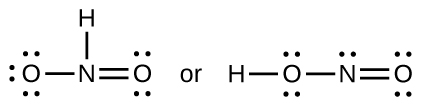 Exercise 67
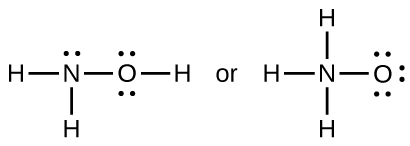 Exercise 73
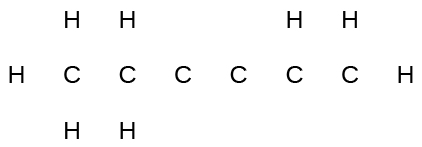 Exercise 74
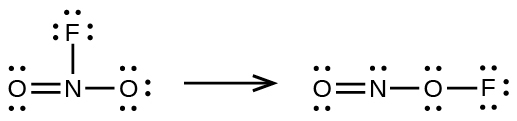 This OpenStax ancillary resource is © Rice University under a CC-BY 4.0 International license; it may be reproduced or modified but must be attributed to OpenStax, Rice University and any changes must be noted.